Центр повышения квалификации специалистов. Информационно- методический центр Колпинского района Санкт- Петербурга
«Интегративный и деятельностный подход  к организации психолого-педагогической работы по реализации образовательной области «Музыка» 
на основе мониторинга»

Методическое объединение музыкальных руководителей
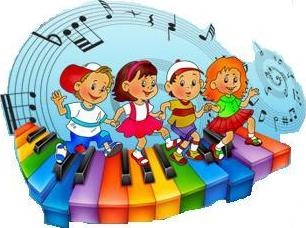 Смирнова С.Н. – 
старший воспитатель ГБДОУ № 49
Юрова Г.Ф.- 
старший воспитатель ГБДОУ № 51
2012-2013 г
нормативные  документы
Закон об образовании ( проект)
Типовое положение ДОУ Приказ министерства образования РФ от 27.10.2011г № 2562
Приказ министерства образования РФ от 23.11 2009 № 655  об утверждении введения в деятельность Федеральных государственных требований к структуре основной образовательной  программы  дошкольного образования
Федеральные государственные требования к условиям  реализации основной образовательной программы Приказ министерства образования РФ от 20.07.2011№ 2151
Письмо министерства образования и науки РФ от  21.11.2011 № 03-877  «перечень игрового оборудования  для учебно- методического обеспечения дошкольного  образовательного учреждения
Приказ Министерства образования и социального развития России от .08.2009 № 593 « Единый квалификационный справочник должностей руководителей, специалистов. Раздел «Квалификационные характеристики должностей работников образования»
Основная общеобразовательная программа ДОУ
Центральные принципы ФГТ
соответствовать принципу развивающего образования, целью которого является развитие  ребенка
сочетание принципа научной обоснованности и практической применимости, когда содержание программы должно соответствовать основным положениям возрастной психологии и дошкольной педагогики, при этом возможность реализации в массовой практике дошкольного образования;
соответствие содержания программы критериям полноты, необходимости и достаточности (позволять решать поставленные цели и задачи только на необходимом и достаточном материале, максимально приближаться к разумному «минимуму») ;
обеспечение единства воспитательных, развивающих и обучающих целей и задач процесса образования детей дошкольного возраста, в процессе реализации которых формируются такие знания, умения, навыки, которые имеют непосредственное отношение к развитию детей в данный возрастной период;
принцип интеграции образовательных областей в соответствии с их спецификой и возможностями, а также с возрастными возможностями и особенностями воспитанников;
-  комплексно-тематический принцип построения образовательного процесса;
предусматривать решение программных образовательных задач в совместной деятельности взрослого и детей и самостоятельной деятельности детей не только в рамках непосредственно образовательной деятельности, но и при проведении режимных моментов в соответствии со спецификой дошкольного образования;
построение образовательного процесса на адекватных возрасту формах работы с детьми. Основной формой работы с детьми дошкольного возраста и ведущим видом деятельности для них является игра.
Образовательная область «Музыка» позволяет
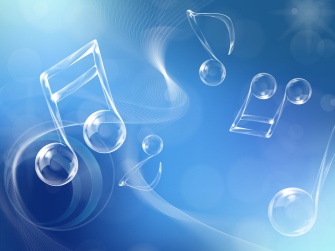 ребёнку: осуществлять эмоционально-чувственное познание мира, реализовывать первые опыты взаимодействия с музыкой, обогащать индивидуальный культурный опыт, налаживать социальные контакты и коммуникации, практиковаться в способах самовыражения, первых опытах творчества;
взрослому (педагогу и родителю):  эффективно развивать эмоционально-чувственную сферу ребёнка, приобщать его к культуре и музыкальному искусству, развивать детское творчество, насыщать среду пребывания ребёнка в ДОУ музыкой, используя её психофизиологические и социокультурные эффекты. 
При разработке образовательной области «Музыка» авторы учитывали, что музыка для ребёнка дошкольного возраста является:
   - способом самовыражения;
   - способом познания и понимания окружающего мира;
   - универсальным способом жизнедеятельности.
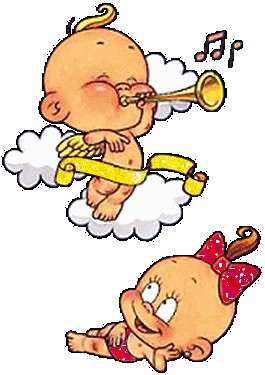 Основные задачи педагогической работы в образовательной области «Музыка» ориентированы на создание условий для
развития разнообразных качеств и способностей
   ребёнка;
 освоения им музыкально-художественной
   деятельности.
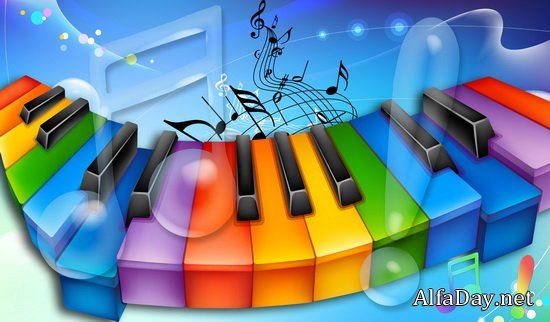 Интеграция образовательных областей
как их содержательная часть, разновидность наглядного метода (музыкальные   произведения, связанные с решением задач в той или иной области, например песня «Настоящий друг, муз. Б. Савельева, сл. М. Пляцковского, в разделе «Социализация») ;
как средство оптимизации образовательного процесса (например, усиление песней эмоциональности восприятия литературного образа Золушки) ;
как средство обогащения образовательного процесса (например, физкультура под музыку, рисование под музыку) ;
-как средство организации образовательного процесса. В этом плане возможности интеграции других образовательных областей с образовательной областью «Музыка» несомненны. 
    Например:
«Физическая культура» - «Музыка». Развитие физических качеств, для музыкально-ритмической деятельности. 
«Безопасность» - «Музыка». Развитие умений безопасного пользования техническими средствами, носителями музыки. 
«Социализация» - «Музыка». Понимание эмоций и чувств для полноценного восприятия музыки. 
«Коммуникация» - «Музыка». Возможность общения по поводу прослушанной музыки, в процессе распределения ролей в музыкальных играх и обсуждения особенностей выразительного исполнения песен и танцев. 
«Познание» - «Музыка». Освоение музыкально-сенсорных предэталонов звука, обогащение элементарных музыковедческих представлений. 
«Чтение художественной литературы» - «Музыка». Использование литературных произведений как иллюстраций к музыкальным образам. 
«Художественное творчество» - «Музыка». Использование умений, характерных для художественного творчества, с целью наглядного выражения результатов восприятия музыки.
Интегративные личностные качества ребенка:
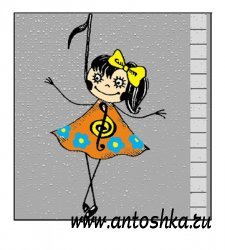 "физически развитый, овладевший основными культурно-
    гигиеническими навыками";
"любознательный, активный";
"эмоционально отзывчивый";
"овладевший средствами общения и способами взаимодействия 
   со взрослыми и сверстниками (вербальными и невербальными
   средствами общения)";
"способен управлять своим поведением и планировать свои действия на
   основе первичных ценностных представлений";
"способен решать интеллектуальные и личностные задачи (проблемы),
   адекватные возрасту";
"имеющий первичные представления о себе, семье, обществе (ближайшем социуме), о его культурных ценностях и своем месте в нем,   о государстве, о мире и природе";
"овладевший универсальными предпосылками учебной деятельности";
"овладевший необходимыми умениями, навыками" (для осуществления
   музыкальной деятельности).
Специфика реализации образовательной области «Музыка»
Музыкальный руководитель

  -музыкальное
   воспитание детей
   непосредственно во
   время образовательной
   деятельности
 - занимается музыкально-
   педагогическим
   просвещением коллег,
   оказывает им
   соответствующую
   поддержку в развитии
   музыкальной культуры.
Воспитатель

- при проведении режимных
   моментов.
-  владеет индивидуально-
   дифференцированным
   подходом.
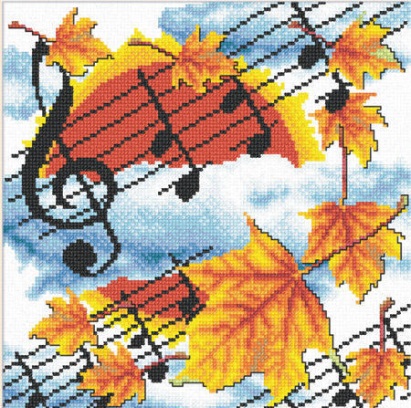 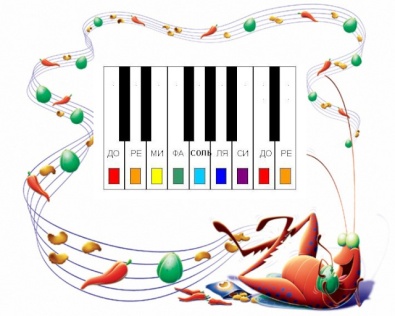 Основные формы внедрения ИКТ
-Восприятие музыки:  Во время знакомства с творчеством того или иного композитора использование портретов, видеоряд иллюстраций к музыкальным произведениям, знакомство с жанрами музыки и т.п.
-Музыкально-ритмические движения и танцы: Использование мнемотаблиц с помощью которых дети смогут выполнять различные перестроения или разучивать элементы танцев.
-Пение: по графическому изображению разучивать различные попевки, упражнения для развития голосового аппарата, по  картинкам- подсказкам  узнавать  и учить песни.
-Музыкально-дидактические игры – развивать музыкально-слуховые представления , ладовое чувство и чувство ритма, используя презентации «Весело-грустно», «Определи ритм»  и т.п.
- Игра на детских музыкальных инструментах.: Знакомство с музыкальными  инструментами, их звукомзвлечением по схемам разучивание партии инструментов в оркестре.
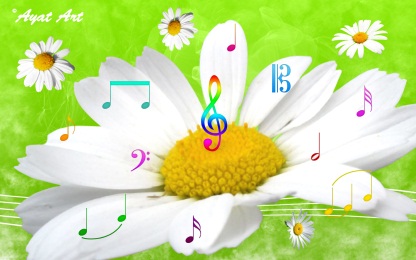 Планирование музыкального руководителя
Группа ____________
Тема проекта ___________________________________________
Название  ( форма проведения )итогового мероприятия ________________________________________________________
Дата проведения __________________________________________________________________________________________
Ф.И.О. ответственного за итоговое мероприятие ________________________________________________________________
ЦЕЛЬ: Разработка Комплексно-тематического  планирования и            инструментария для  проведения мониторинга на основе           наблюдений и игры
Задачи:
Наработать и систематизировать варианты КТП к образовательной области «Музыка»
Способствовать внедрению ИКТ в работу музыкальных руководителей
Разработать инструментарий для проведения мониторинга к образовательной области «Музыка»
СПАСИБО  ЗА  ВНИМАНИЕ !
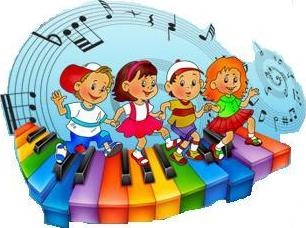